Презентация урокапо предмету окружающий мир (программа VIIIвида).
Тема: Дикие животные.
Выполнила:
Федорова Е.С.
Учитель начальных классов
ГБСКОУ школа-интернат №9
Санкт-Петербург, 2013
Цели:
1.Познакомить учащихся с отличительными особенностями диких животных. Уточнение уже имеющихся знаний детей о домашних животных;2. Развитие умения пользоваться полученными знаниями при решении учебных задач, требующих, сосредоточения, классификации, сравнения, и других умственных операций;3. Обобщение знаний учащихся о диких животных.
Задачи:

Образовательные: расширить представления о разнообразии диких животных.
Коррекционно-развивающие: формировать умения и навыки: сравнения, обобщения,  развивать речь, мелкую моторику, наглядно-действенное и наглядно-образное мышление. Формировать коммуникативные навыки; развивать любознательность и наблюдательность, расширять кругозор учащихся.
Воспитательные: воспитывать бережное отношение к животным и к окружающей среде.
Оборудование.
Силуэты с изображением животных.
Рисунки с изображением леса и дома.
Сигнальные карточки с изображением дома и леса.
Компьютер, мультимедийный проектор, экран.
Мультимедийная презентация.
Карточки с буквами.
Карточки с цифрами.
Веточки, шишки еловые и сосновые.
 Сборник загадок.
 Учебник «Окружающий мир» 1 класс.
Рисунки детей с дикими животными.
Организационный момент
2. Введение в тему урока
3.Сообщение темы урока.
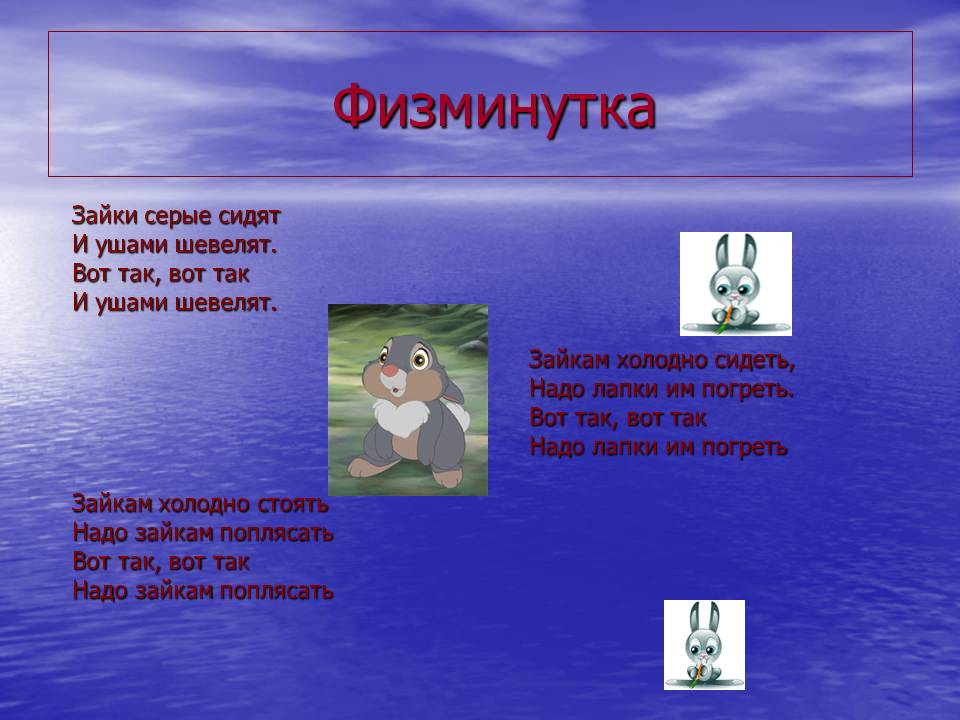 4.Физминутка
5.Работа с учебником.
10. Итог урока.